Trust Strategic Objective
Priority areas for the service
Defined workstreams / projects / programmes for 23-24
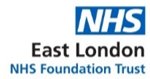 Improved relationship and support with operational services through strengthened Mental Health Law governance arrangements
Integrated Care, Partnerships & Coproduction
Review and strengthen the Mental Capacity Act (MCA) functions
Improved Population Health Outcomes
Implement digital solutions related to Mental Health Law functions to support operational services and overall governance
New Service Developments
Strengthen Associate Hospital Manager (AHM) Function
Improved Experience of Care
Mental Health Law 
2023/24 Annual Plan Priorities
Digital First
Develop Mental Health Law (MHL) Training Strategy
Review structure, job roles and development pathways across Mental Health Law Department to further improve its performance and operations
Improved Staff Experience
Workforce, Equality & Diversity
Review communication strategy (internal and external) regarding Mental Health Law related issues
Estates
Review Mental Health Law Department working arrangements, including office space
Improved Value
Review and resurrect delivery of the Service Level Agreement with the Court & Tribunal Service
Bids & Contracts, Commissioning
Review the conditions of the Service Level Agreements with acute NHS trusts and develop annual action plan